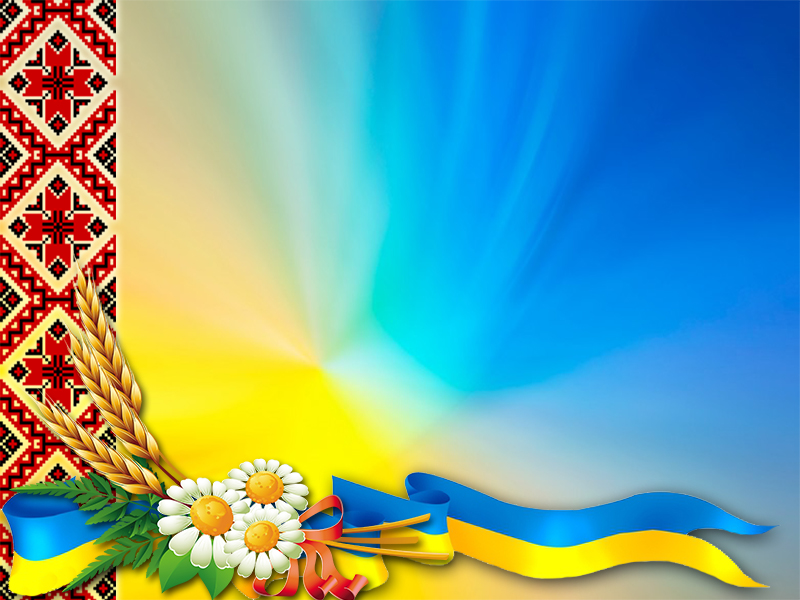 “ШЛЯХИ ПІДВИЩЕННЯ   ОРФОГРАФІЧНОЇ ГРАМОТНОСТІ ШКОЛЯРІВ НА УРОКАХ   УКРАЇНСЬКОЇ МОВИ”учитель української мови КЗ “НСЗШ № 25” Терлякова Тетяна Петрівна
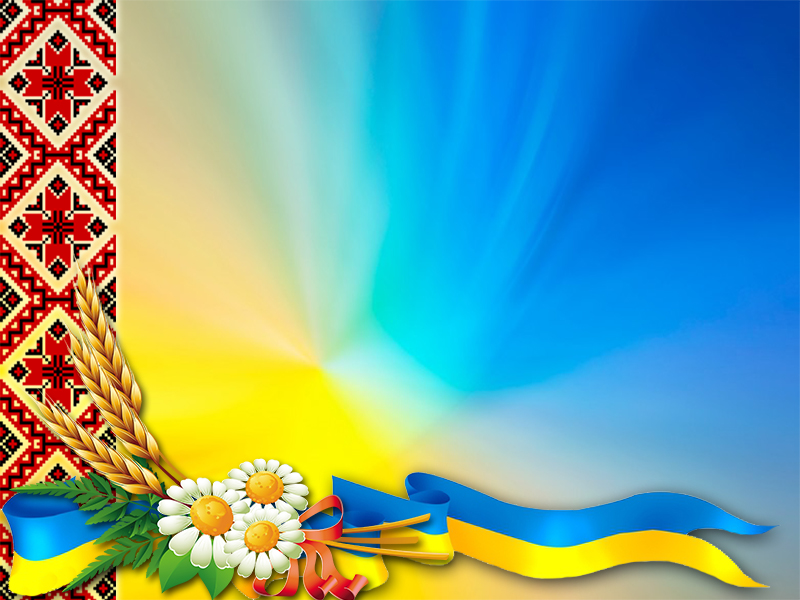 «Грамотність – це одна з головних рис, які характеризують  людину набагато  більше, ніж  це робить  одяг  або зовнішність» 
                                 Віктор Мойсієнко
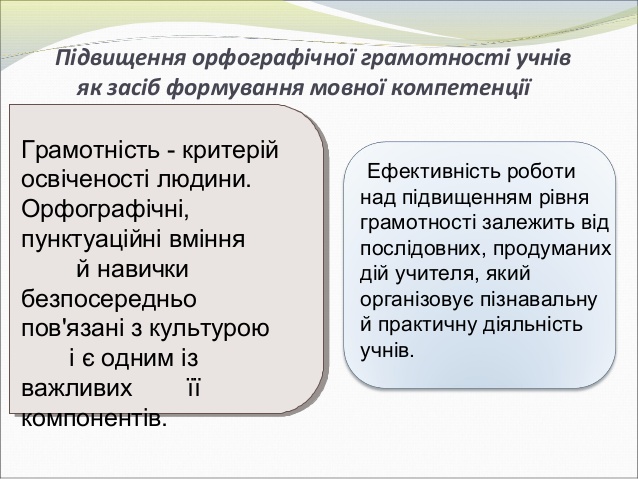 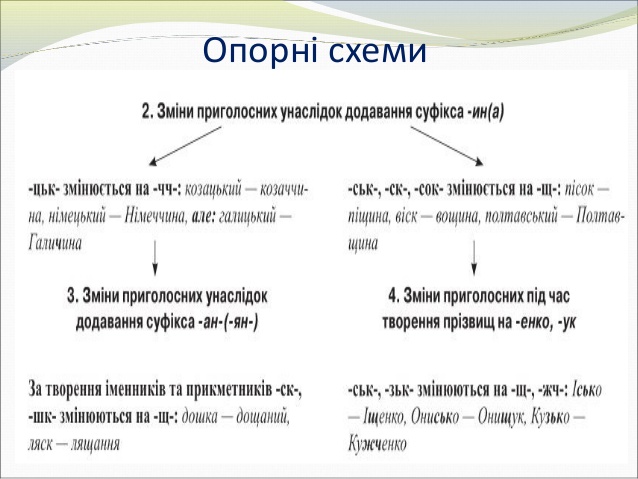 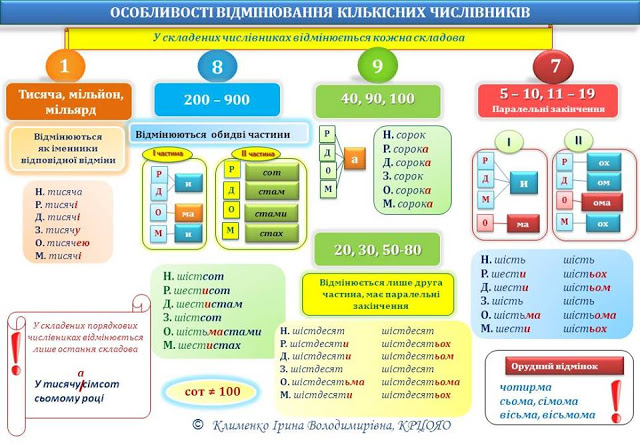 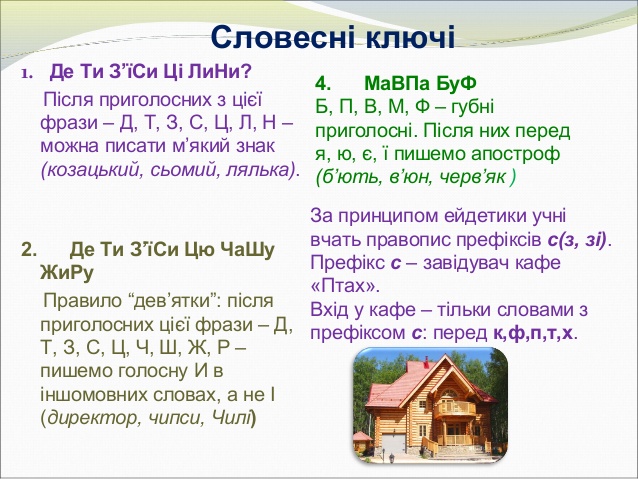 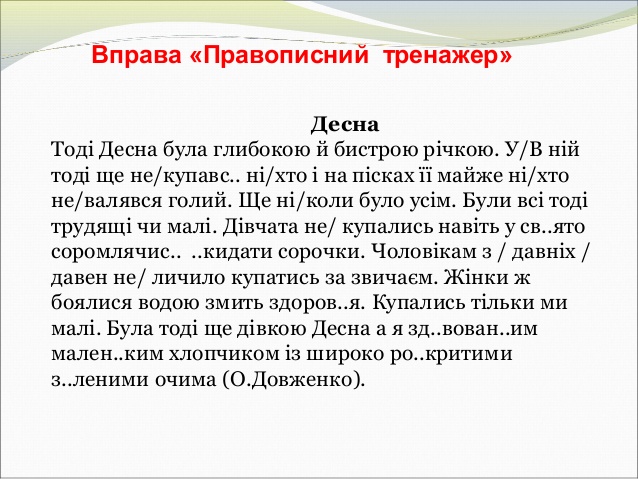 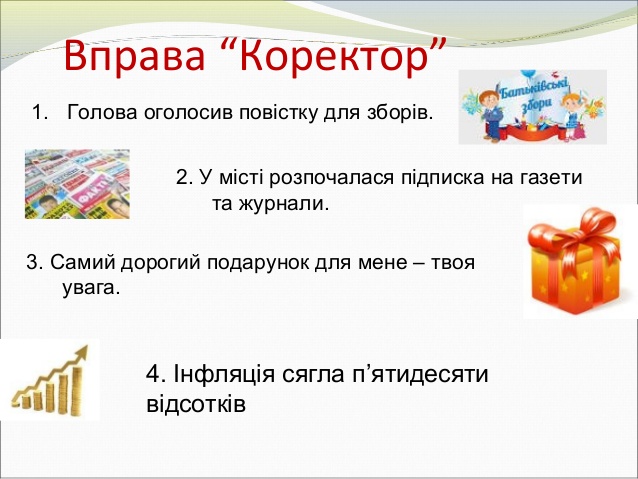 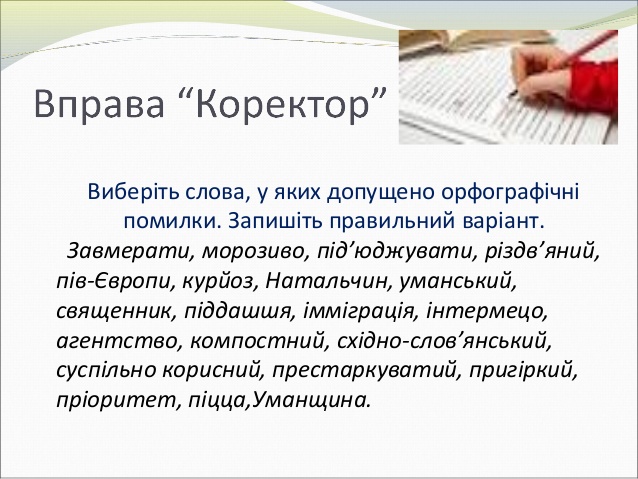 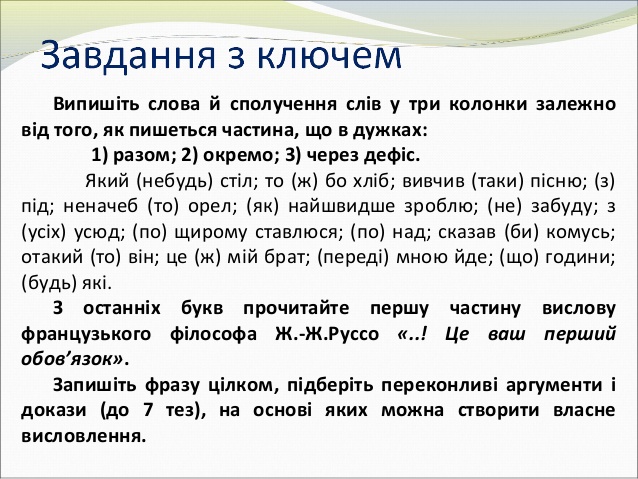 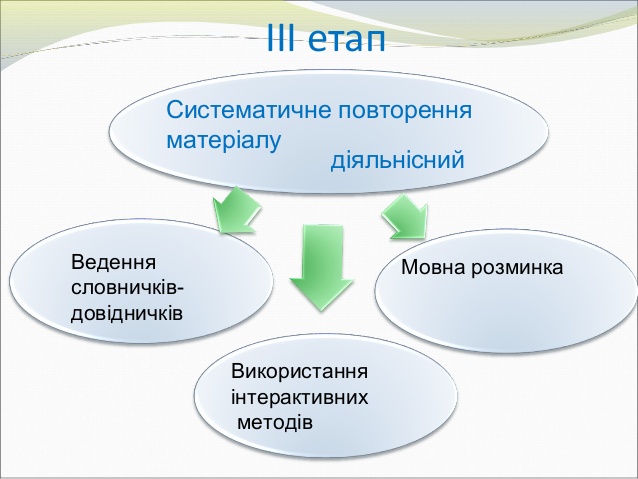 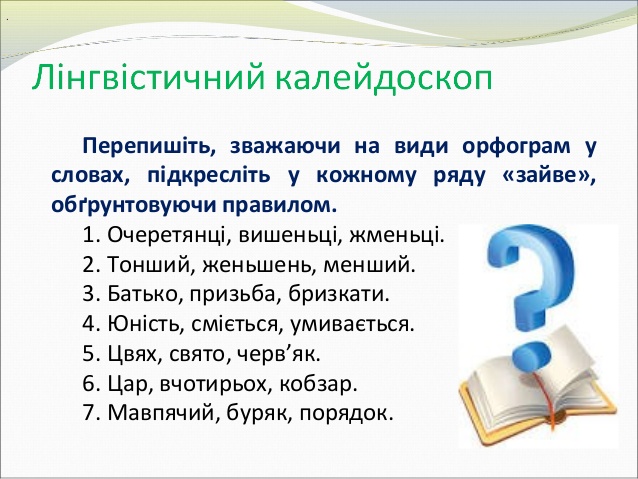 МОВНИЙ КРОСВОРД
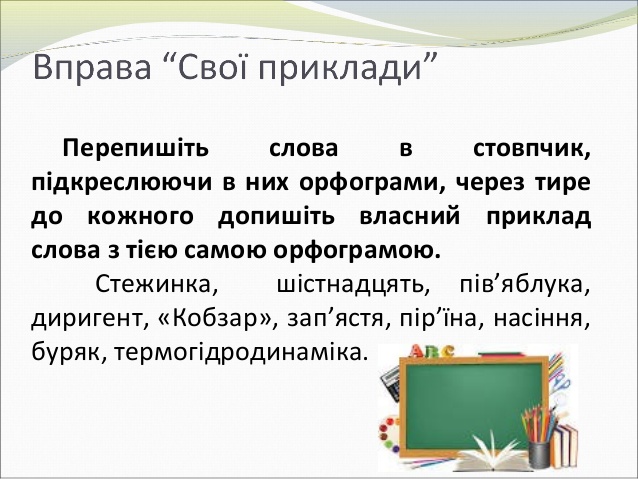 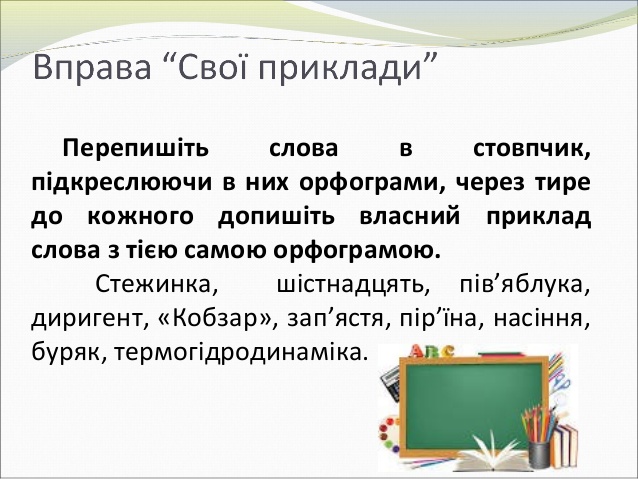 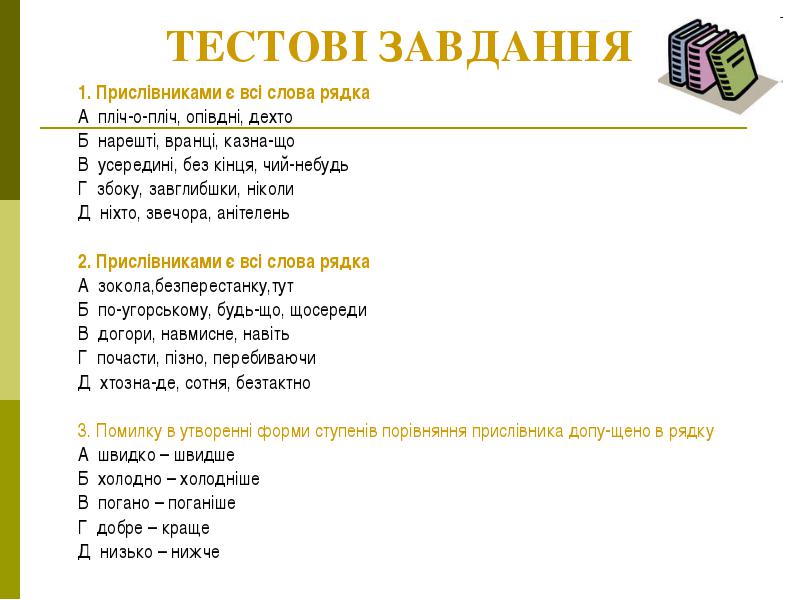 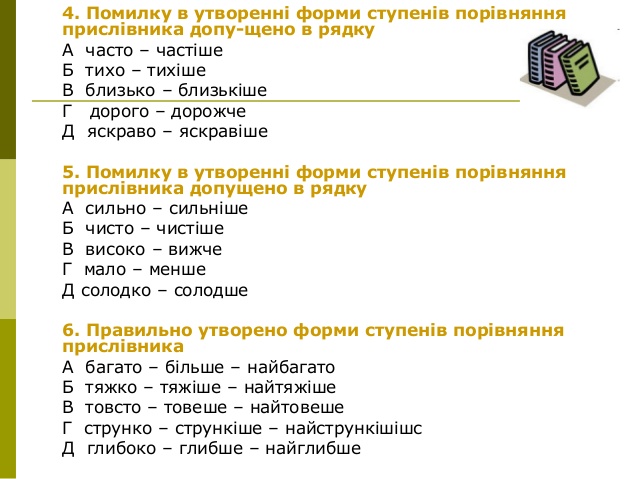 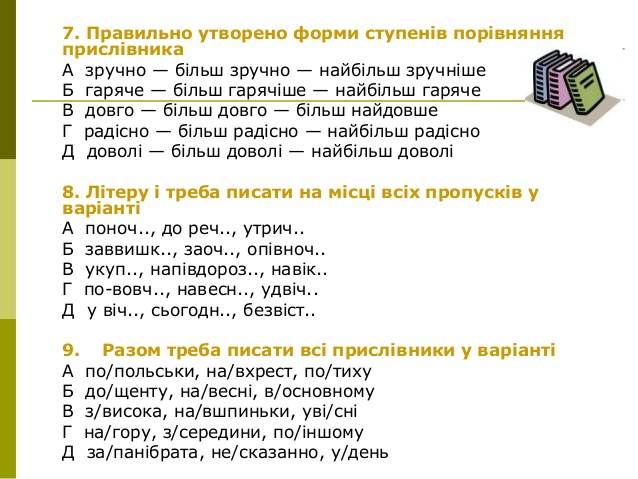 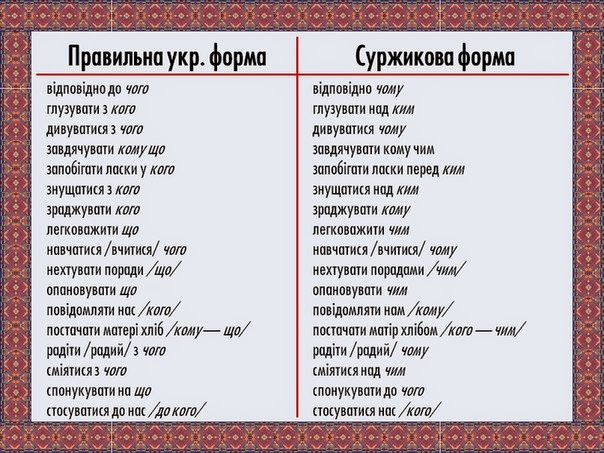 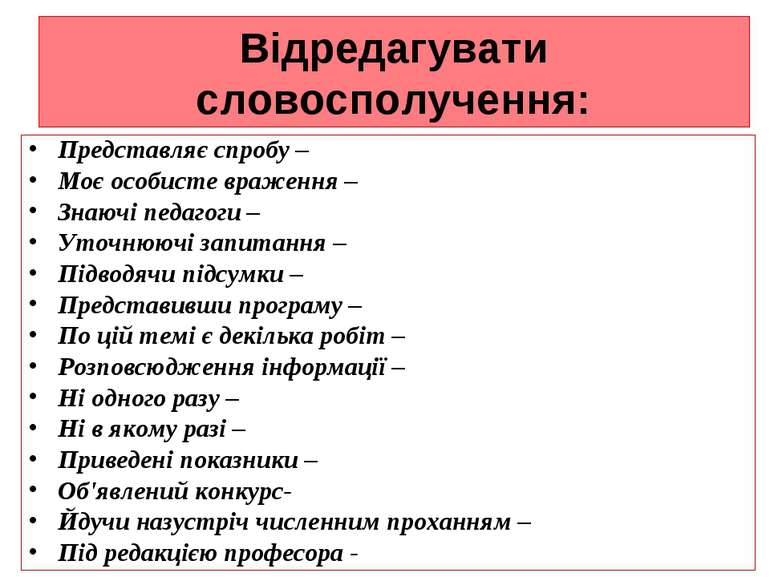 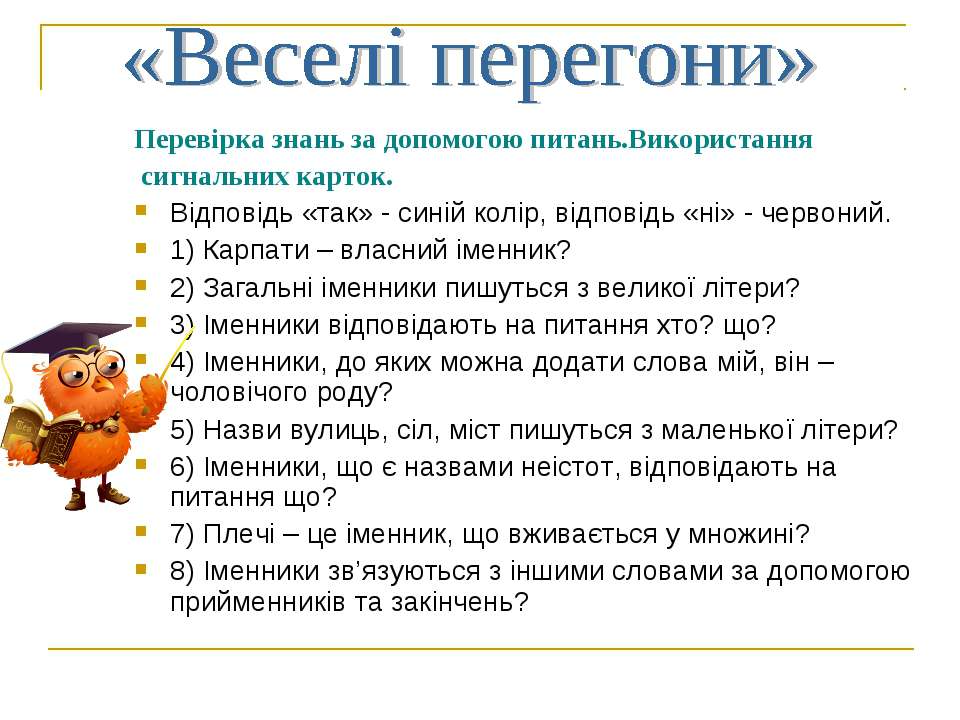 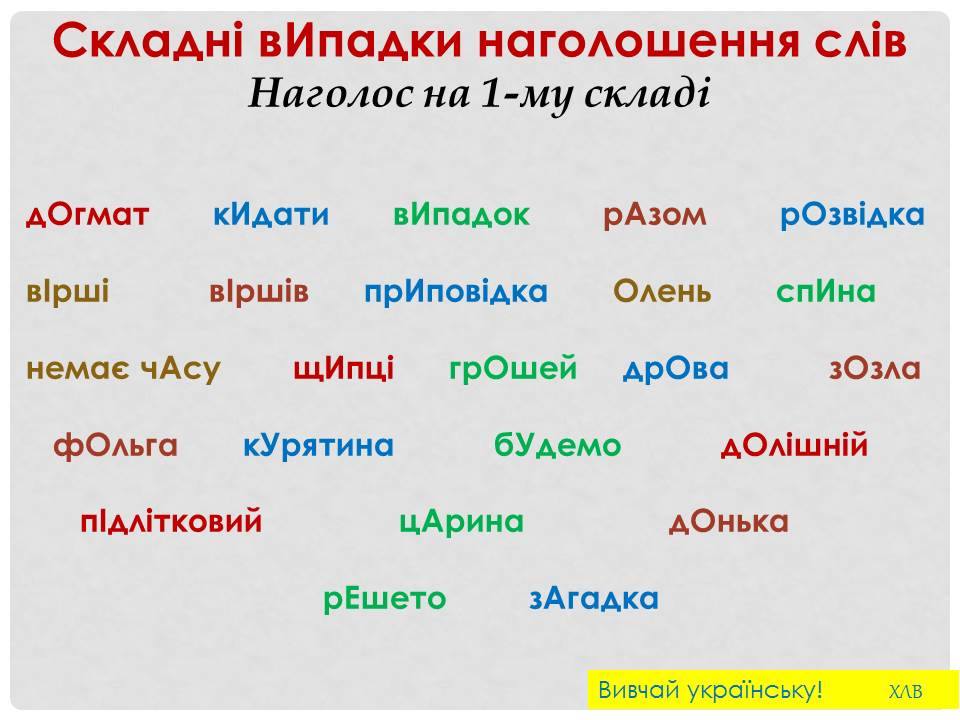 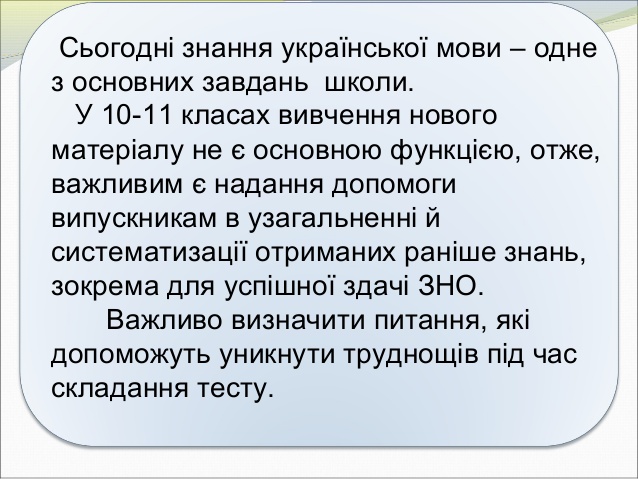 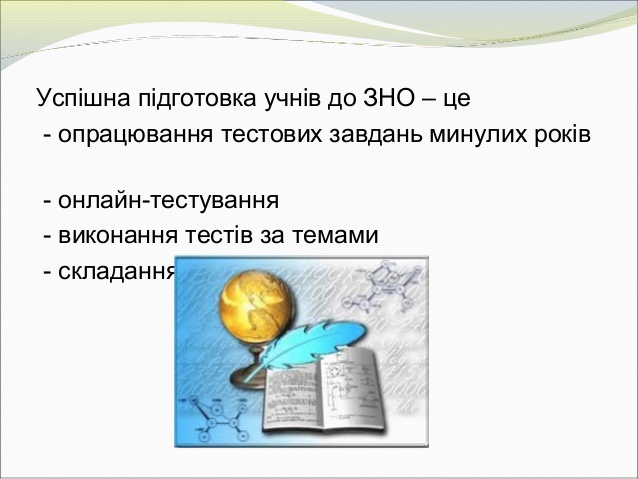 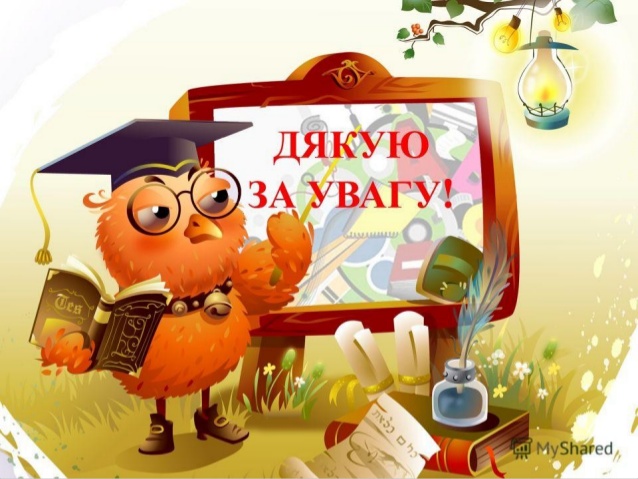